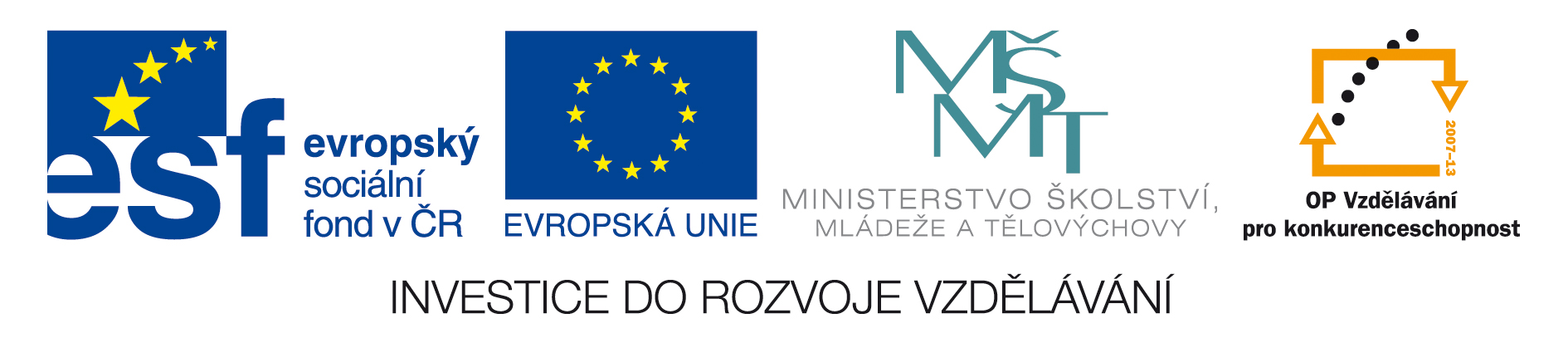 Psychologie výchovy a vzdělávání
Diagnostika žáků v kontextu školy a školní třídy
Úvodem
Tradiční uchopení tématu akcentuje výčty metod pro konkrétní aspekty použití
Druhou možností je kombinace prvního přístupu a výsek témat z metodologie a statistiky (části klasické teorie testů)
V této prezentaci jde spíš o postihnutí podmínek a způsobu uvažovaní o problematice; konkrétní diagnostické postupy jsou a) součástí dalších kurzů a b) součástí dalšího oborového postgraduálního studia
Oblast poradenství – institucionální rámec
Rutinní (pedagogická a psychologická) diagnostika v běžné výuce
Poradenský systém (v ČR je založen na dvou pilířích)
a) Činnost školních poradenských pracovníků na školách je někdy označována termínem „školní poradenské pracoviště“, 
nejedná se však o samostatnou organizační formu nebo o jednotku v rámci školy, která má nebo by měla mít právní subjektivitu.
Školní poradenské pracoviště je v základní formě tvořeno činností školního metodika prevence a výchovného poradce.
V rozšířené verzi školního poradenského pracoviště je činnost metodika prevence a výchovného poradce, kterého musí mít každá škola, doplněna také činností školního speciálního pedagoga anebo školního psychologa. Některé školy dokonce zaměstnávají oba školní poradenské specialisty (školního psychologa a speciálního pedagoga), a to buď z vlastních zdrojů, nebo z různých grantů a dotací EU.
b) Druhým pilířem poradenského systému ve školství jsou tzv. školská poradenská zařízení. Tvoří je pedagogicko-psychologické poradny a speciálně pedagogická centra. Tato zařízení zajišťují činnosti a služby pro děti, žáky, studenty a jejich zákonné zástupce, školy a školská zařízení.
Řadíme sem poradny a centra:
speciálně pedagogické
pedagogicko-psychologické
preventivně-výchovné
informační
diagnostické
poradenské
metodické
napomáhají při volbě vhodných vzdělávacích postupů

Spolupracují s orgány sociálně právní ochrany, zdravotnickými zařízeními, soudy aj.

zdroj: MŠMT. Oblast poradenství. Dostupné z www http://www.msmt.cz/socialni-programy/oblast-poradenstvi
Profesní příprava učitelů v tomto směru není zcela uspokojivá a dostatečná, např. klasická teorie testů je nahlížena jako příliš složitá pro budoucí učitele

Řada negativních konsekvencí – testování jako unikátní know-how; neschopnost adekvátně chápat výsledky testování (např. PISA); problémy s organizací větších projektů (státní maturita; plošné testování)

Otázka obecné psychologické gramotnosti (jeden z aktuálních projektů EFPA)
Seminární cvičení
Co bychom chtěli, aby o psychodiagnostice (doz)věděli
Studenti v pregraduálním studiu psychologie
Studenti učitelství a učitelé
Rodiče žáků a studentů
Novináři
Teoretický rámec
Vzdělávání jako nástroj změny
Koncept rovných příležitostí (equal educational opportunity) vychází ze snahy vyrovnávat podmínky pro vzdělávání (různé sociální složení třídy, různá kognitivní úroveň x stejní učitelé) a poskytovat stejnou péči.
Současně se škola snaží dosahovat tzv. „funkčního minima“ žáků a vyrovnávat jejich dosahované výsledky.
Klíčovou figurou v tomto procesu integrace je učitel.
Plní roli zprostředkovatele v procesu učení, rozlišuje odlišnosti v průběhu vzdělávání u jednotlivých žáků při zachování kvality procesu vzdělávání.
Umí pracovat se žáky se speciálními vzdělávacími potřebami.
Umí komunikovat s rodiči těchto žáků.
Umí pracovat s odbornými doporučeními pro práci se žákem, zavádí je do praxe - vytvoření IVP.
Dokáže využívat podpůrné poradenské služby (asistenti, ŠP, ŠSP, PPP, SPC…).
Zvládá práci s předsudky.
Zdroj Zapletalová, 2010
Teoretický rámec II
Klasická teorie testů (např. Urbánek, Denglerová, Širůček, 2011)
Klasický příklad - didaktické testy (viz např. též cíle učení)
Validita, reliabilita, konzistence škál (α)…
Teorie konstrukce testů (dotazníků), analýza položek
Normalizace, normy 
Teorie odpovědi na položku (IRT), počítačové adaptivní testování (Jelínek, Květon, Vobořil, 2011)
Teorie vědomostního prostoru (KST) (např. Denglerová in Urbánek, Denglerová, Širůček, 2011)
Perspektivy pohledu
Pedagogická vs. psychologická diagnostika
Individuální vs. skupinová diagnostika
Diagnostika, evaluace a hodnocení (vnitřní / vnější; rutinní / intervence) 
Screening vs. cílená diagnostika
Ex post vs. pro futuro diagnostika
Žák-třída-třídy-škola-školy-vzdělávací systém-mezinárodní srovnání – různé cíle a úrovně diagnostiky
(…)
Změny v praxi od počátku 90. let
Od segregace k integraci (děti se specifickými výchovně vzdělávacími potřebami v hlavním vzdělávacím proudu)
Zásadní změna v „modelu žáka“

Psycholog pro školy vs. psycholog ve škole
Etablování semiprofesí a přesun některých diagnostických činností mimo profesní rámec psychologie
Diagnostika jako systematická činnost v kontextu výuky
Čtyři základní otázky (Gavora, 2011)
Proč? (účel; informace vedoucí ke zlepšení procesu edukace)
Co? (diagnostická hypotéza)
Jak? (metody a nástroje)
Jakým způsobem se pracuje s výsledky? (rozhodování a plánování)
Oblasti diagnostiky rutině prováděné učiteli (Gavora, 2011)
Kognitivní charakteristiky (vědomosti, pozornost, paměť, …)
Tvořivost
Emocionální charakteristiky (motivace, postoje, zájmy)
Sebepojetí
Chování (vč. Snahy, vytrvalosti, …)
Sociální vztahy (klima)
Psychosomatická kondice
Oblasti diagnostiky rutině prováděné učiteli II (Gavora, 2011)
Oblasti – domácí a širší sociální prostředí žáka
Vstupní diagnostika
Formativní diagnostika (zvládání učiva, naivní teorie, mikrodiagnostika ve výuce)
Sumativní diagnostika
Subjektivní zodpovědnost za úspěch žáka
Běžné metody a nástroje v práci učitelů
Pozorování (nepřipravené, připravené – hospitace)
Rozhovor (diagnostický, anamnestický)
Analýza dílčích produktů činnosti či portfolia (příklad komplexní diagnostiky)
Poznámky v sešitech, produkty výukových aktivit (obrázky aj.) atp.
Vědomostní testy
Dotazníky, škály
Mnohdy problematické psychometrické parametry, sporný převod či neřešená otázka autorských práv
Problematický způsob použití psychologických nástrojů laiky (sociometrie aj.)
Mohou vnášet přesně ta témata, kterým mají předcházet („koho ze třídy bychom nikdo nepozvali na oslavu narozenin?“)
Z pohledu vydavatelů testů původně nepříliš zajímavý obchod; s přílivem prostředků řada odborně sporných aktivit – např.
Barvy života - http://www.dap-services.cz/ stanovisko UPA http://www.upacr.cz/doc/Stanovisko-UPA-Barvy-zivota-11-2012.pdf 
Socioklima - http://www.socioklima.eu/
Etické aspekty
Řešeny v rámci etických kodexů odborných společností (velmi stručně)
Řada odborných diskusí
http://www.facebook.com/groups/303285283018849/ 
Řešeny v podobě standardů pro pedagogické a psychologické testování
AERA, APA, NCME: Standardy pro pedagogické a psychologické testování. Praha: Testcentrum, 2001. 
Aktivity pracovní skupiny EFPA
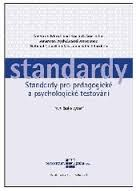 Mezioborová spolupráce
Je poměrně obtížná 
Pedagogové mají jen rámcovou představu o možnostech psychologické diagnostiky
Problémy s předávání kontextových informací (…)
Psychologové mají jen rámcovou představu o výuce ve škole
Problémy s formulací konkrétních doporučení pro práci s žáky ve výuce
Několik projektů, které problém pomáhaly řešit pod hlavičkou IPPP jako metodického a zastřešujícího pracoviště
RAMPS, VIP-kariéra I-III (financování ŠP na školách, vývoj metod)
SIM, CPIV (podpora inkluzivní praxe škol)
V současnosti jednotné metodické vedení chybí (IPPP sloučeno s NÚV); v návrzích legislativy supervize přisuzována řadě institucí – např. ČŠI
Literatura
Klasický text
HRABAL, Vladimír ml a Vladimír st HRABAL. Diagnostika :pedagogickopsychologická diagnostika žáka s úvodem do diagnostické aplikace statistiky. 2. vyd. Praha: Univerzita Karlova v Praze, nakladatelství Karolinum, 2002. 199 s. ISBN 80-246-0319-5.

Rozšiřující texty
Urbánek, Tomáš; Denglerová, Denisa; Širůček, Jan. Psychometrika. Praha: Portál 2011.
AERA, APA, NCME: Standardy pro pedagogické a psychologické testování. Praha: Testcentrum, 2001.
Martin Jelínek, Petr Květon, Dalibor Vobořil. TESTOVÁNÍ. V PSYCHOLOGII. Praha: Grada Publishing 2011.
Kožuchová a kol. Pedagogická diagnostika v primárnom vzdelávaní. Bratislava: SPN, 2011  
Chráska, Miroslav. Didaktické testy. Brno: Paido, 1999, 91 s. ISBN 80-85931-68-0.